My design
Under the supervision of Instructor  Ms. Amani Yassine
Our Team
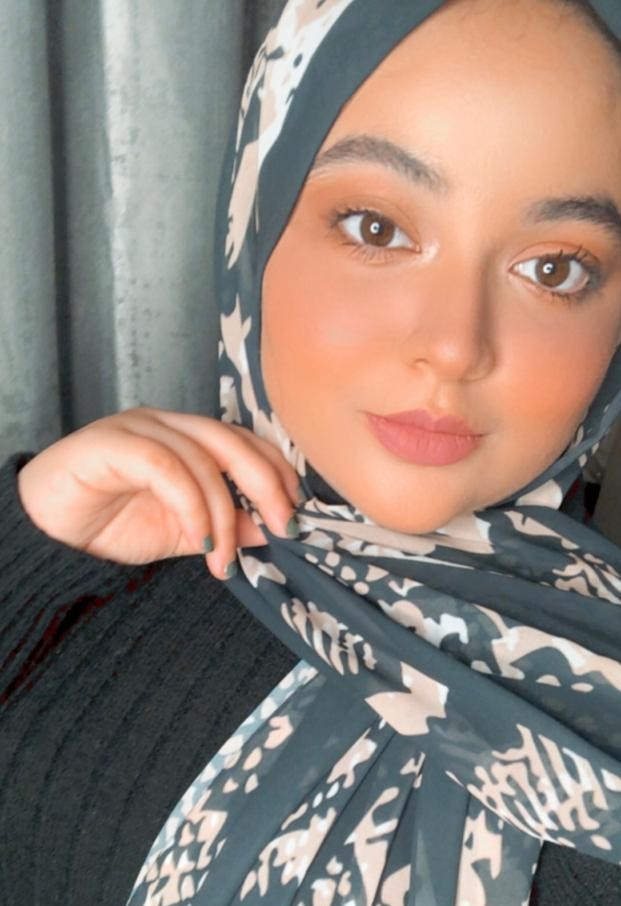 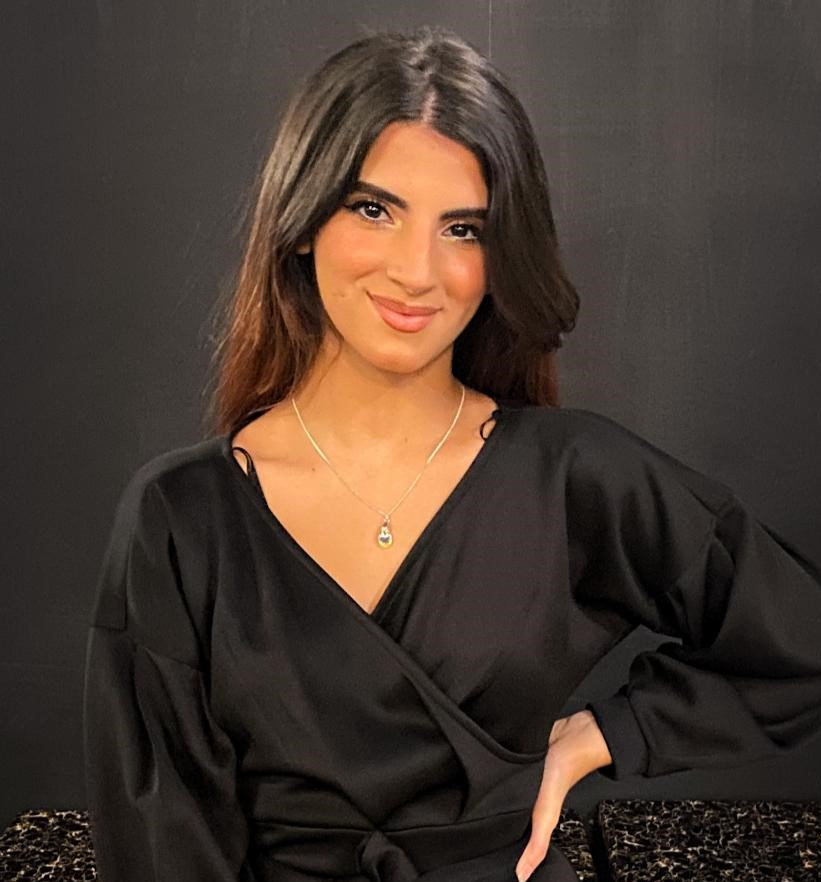 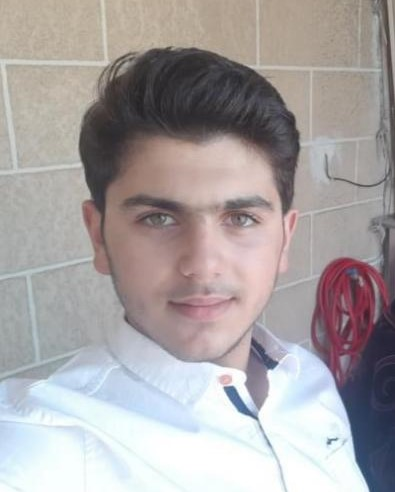 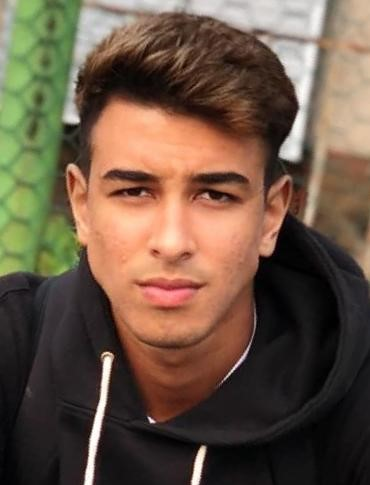 Khalid Kamal
Nada Khaled
Amal Salma
Kassem Reda
College of business administration
College of media
College of media
College of design
Advertising and social media
The manager
2
politics
The designer
Our values
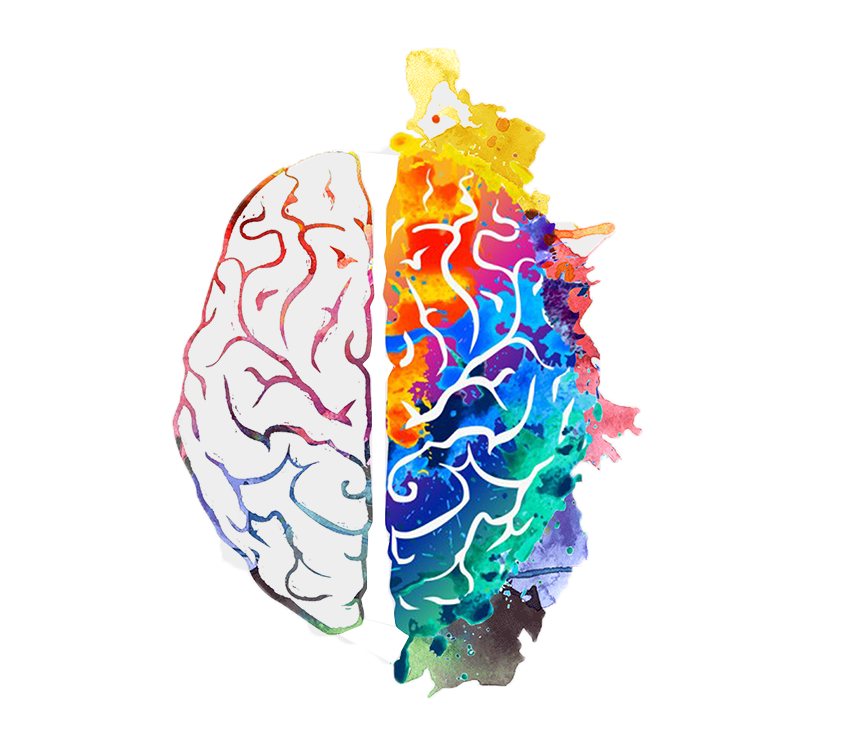 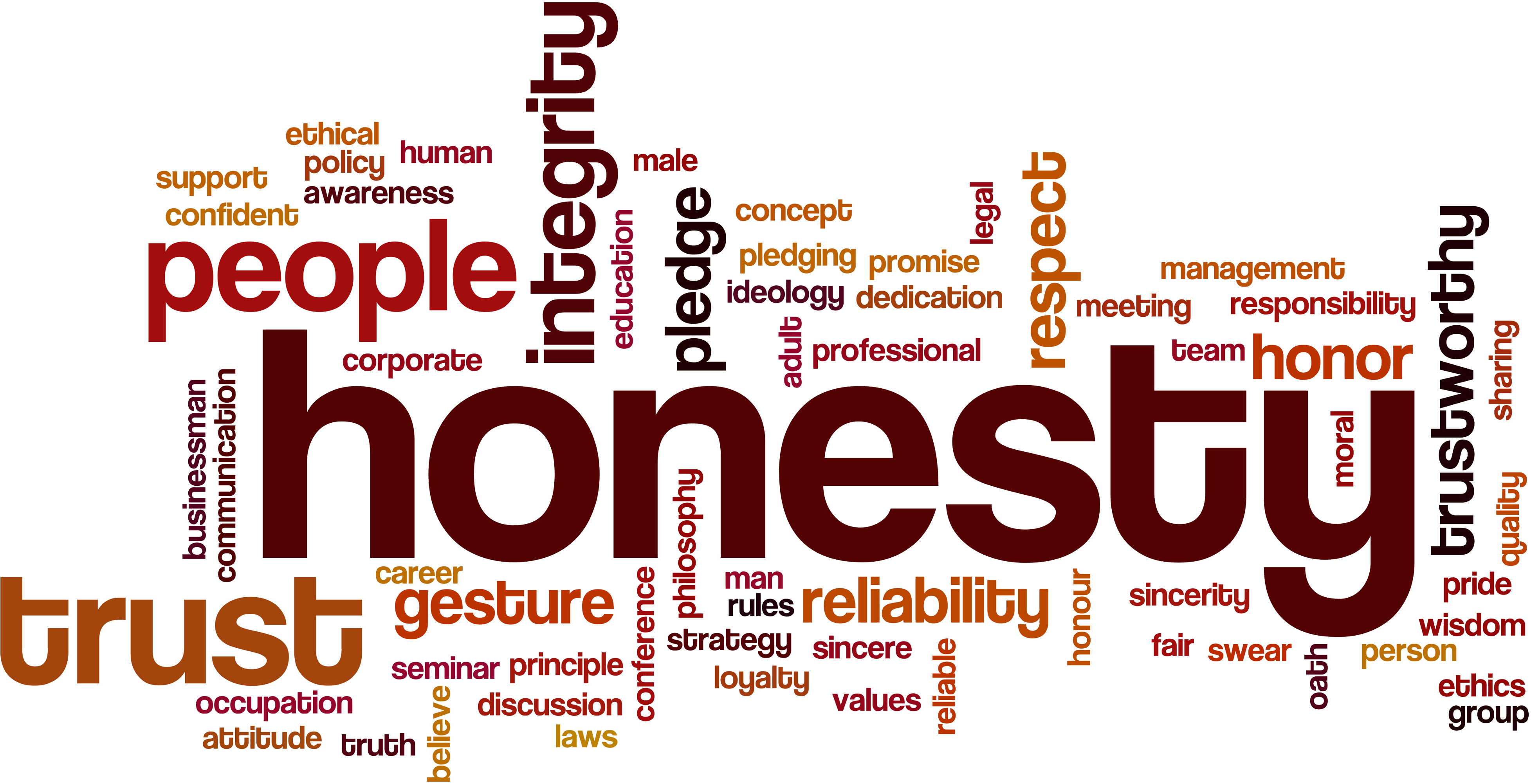 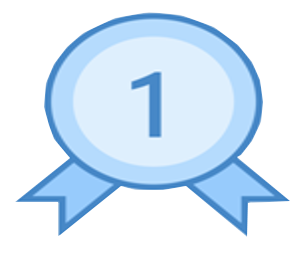 Honesty
Creativity
Being the best
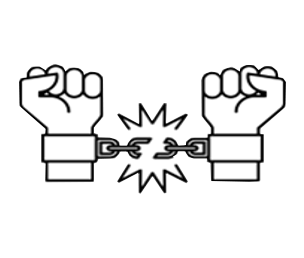 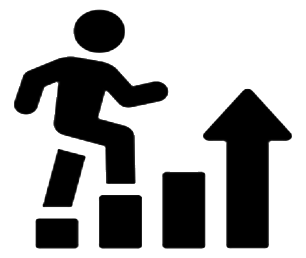 Personal development
Freedom
Our purpose
About Us
our organization provide clothes depending on our customers choices.
Share self development and direct people how to be their selves and do not be a copy, and create a creative  society.
4
Do you prefer to be unique?
Do you prefer to create your own design or have a ready design?
1
2
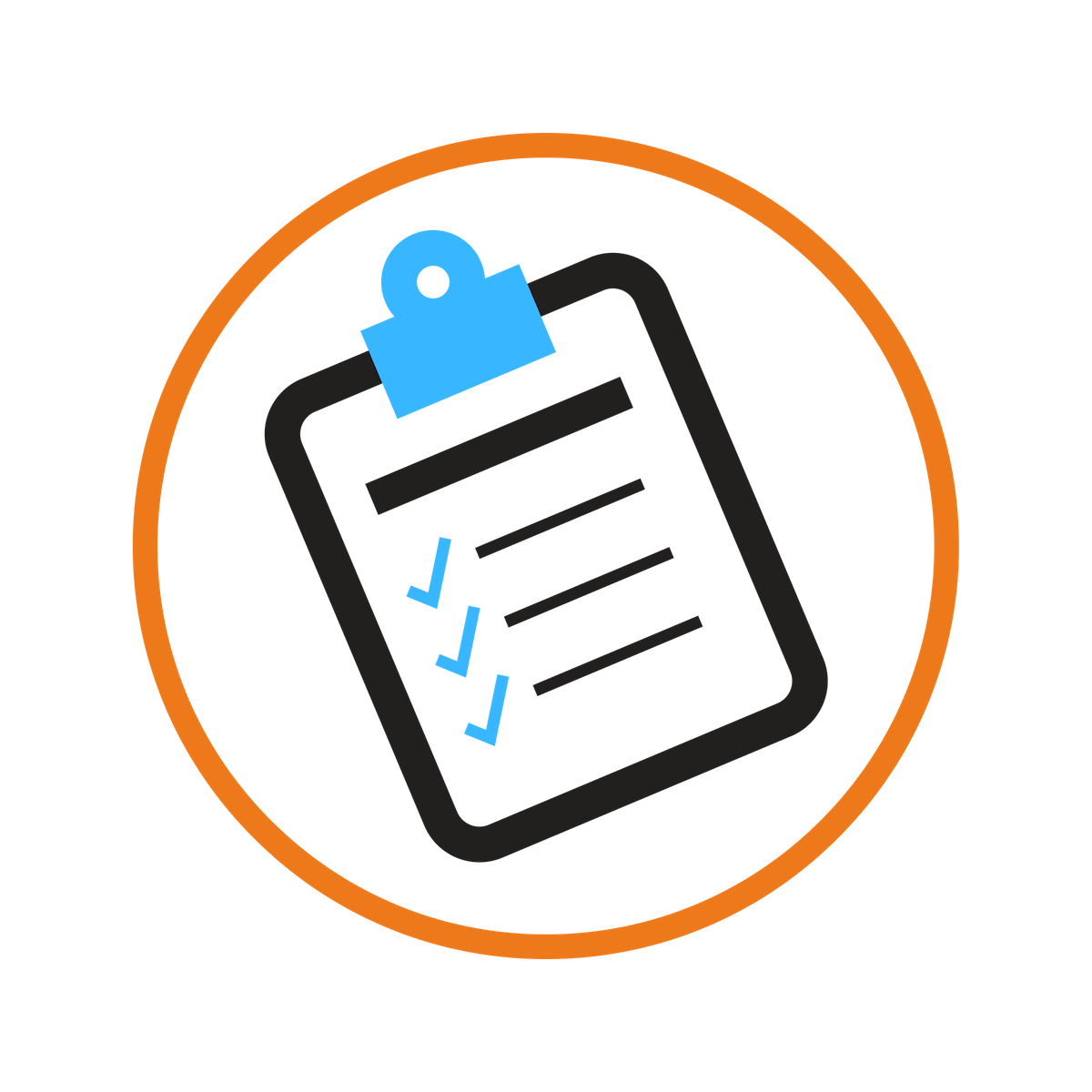 3
5
Will you support the company?
LOGO
SLOGAN
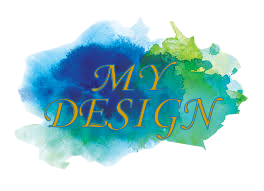 Do not, be a copy!!
6
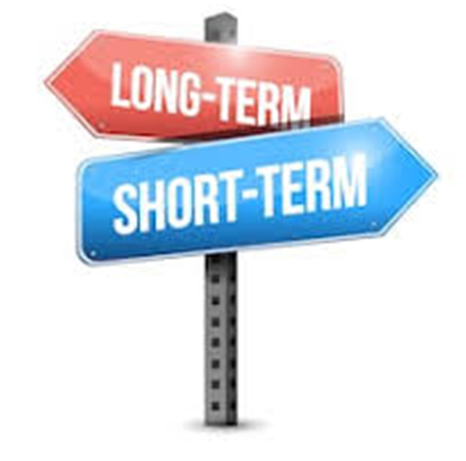 Being popular and known locally. 

gain customers trust.

have our own trademark in the market.

encourage people to deny being a copy.

Being known globally.
7
opportunities
strengths
8
Thank you!
.
Phone:
Website:
Email:
04-555-0115
www.mydesign.ae
Mydesign@gmail.com